Презентация к уроку Технологии
1 класс
Желуди на ветке
Техника: пластилиновая аппликация
Материалы: пластилин, краски
Подготовила учитель ГБОУ СОШ №127
Черных Н.А.
Санкт-Петербург
Это дерево могуче,И растёт в лесу дремучем,Плоды полированы,Для птиц рекомендованы.
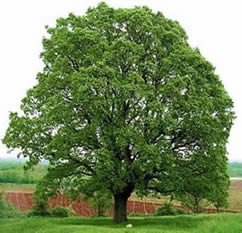 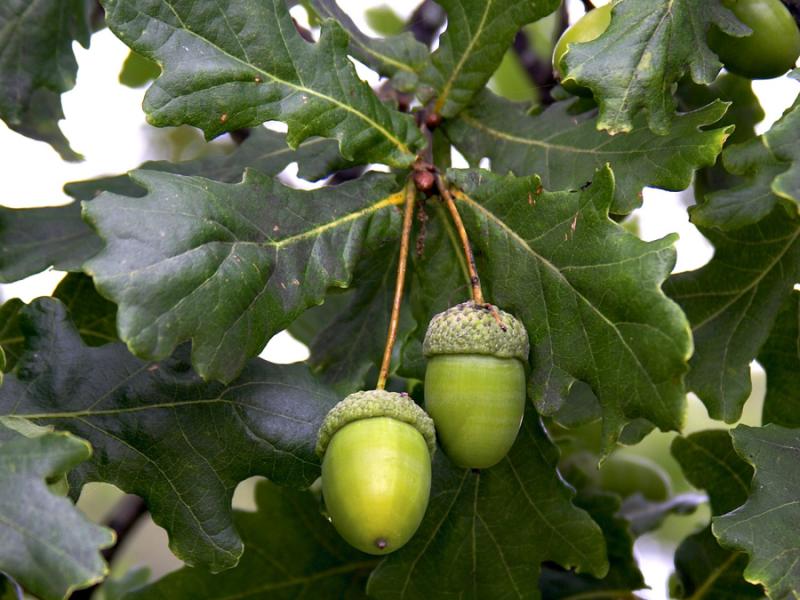 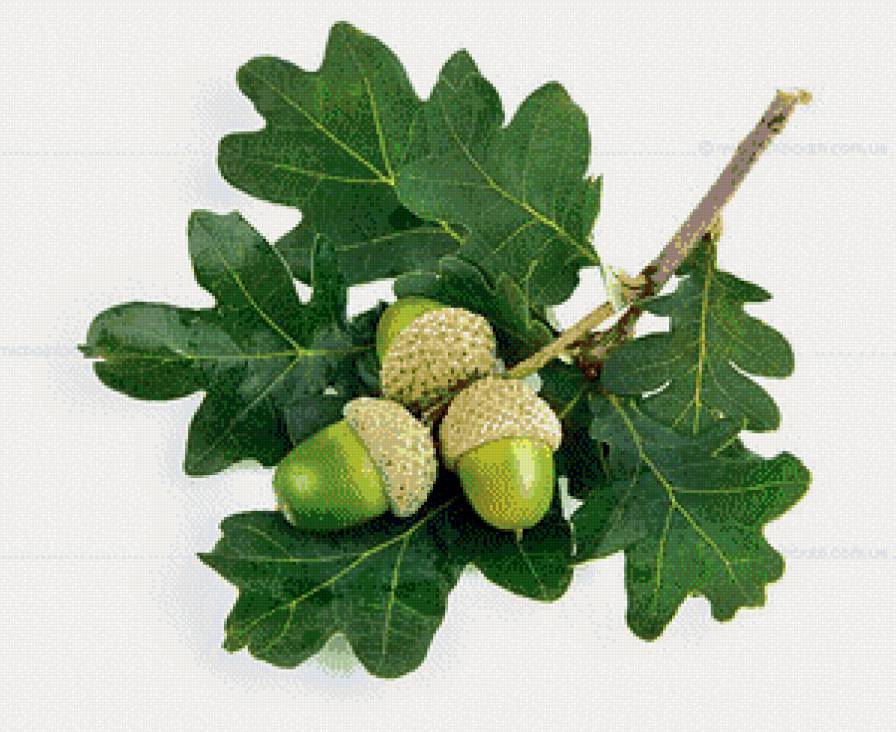 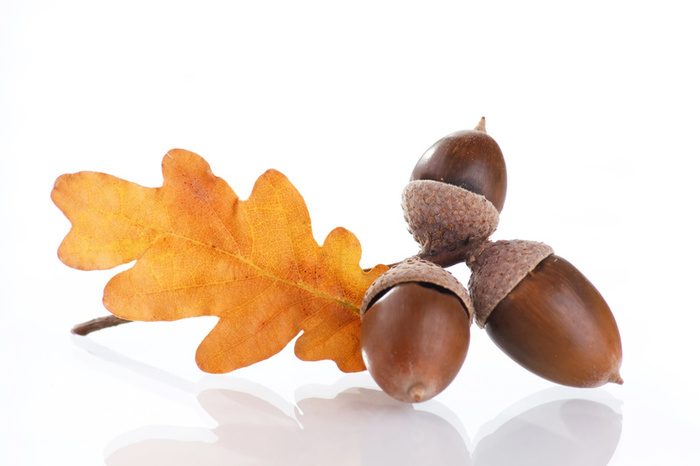 Жёлудь с древности уважали за целебные свойства. 
В Северной Америке древние индейцы из желудей делали
муку, из которой пекли лепешки.
Из желудей можно приготовить краску 
для волос.
Лечебные свойства желудей используют для производства 
Различных лекарств.
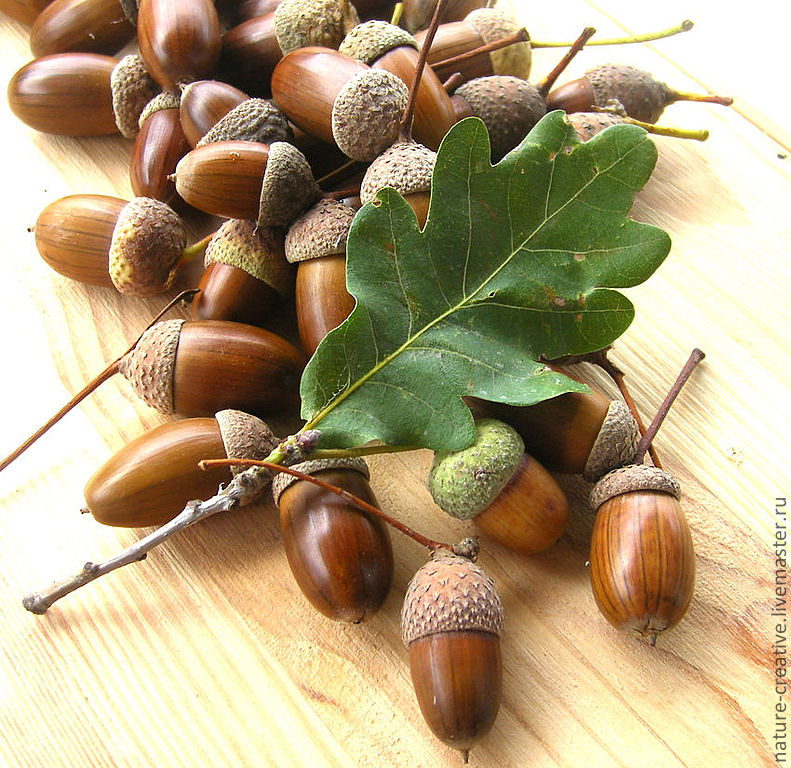 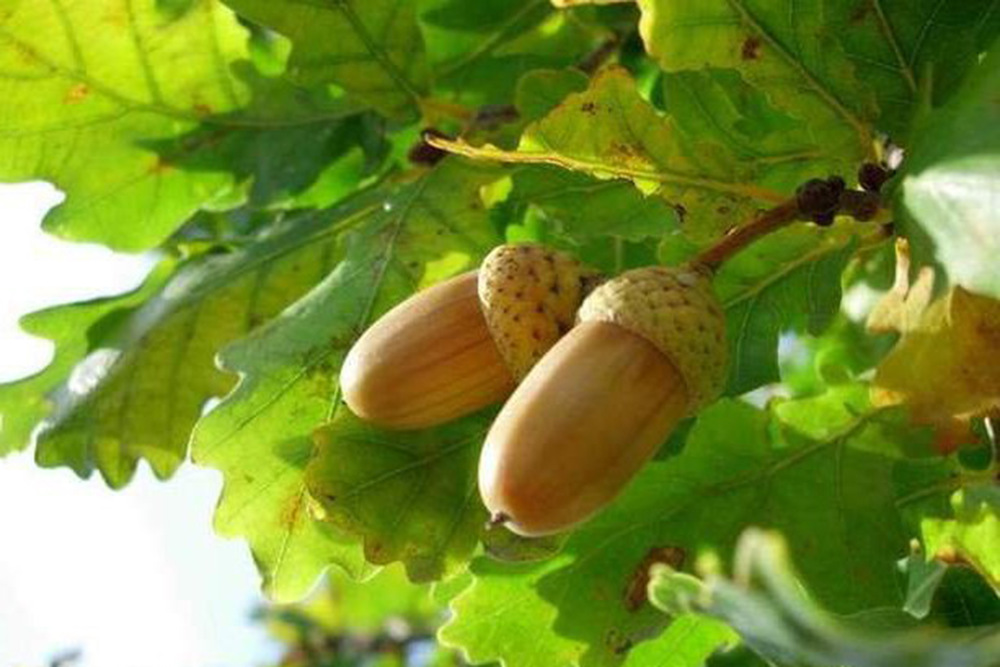 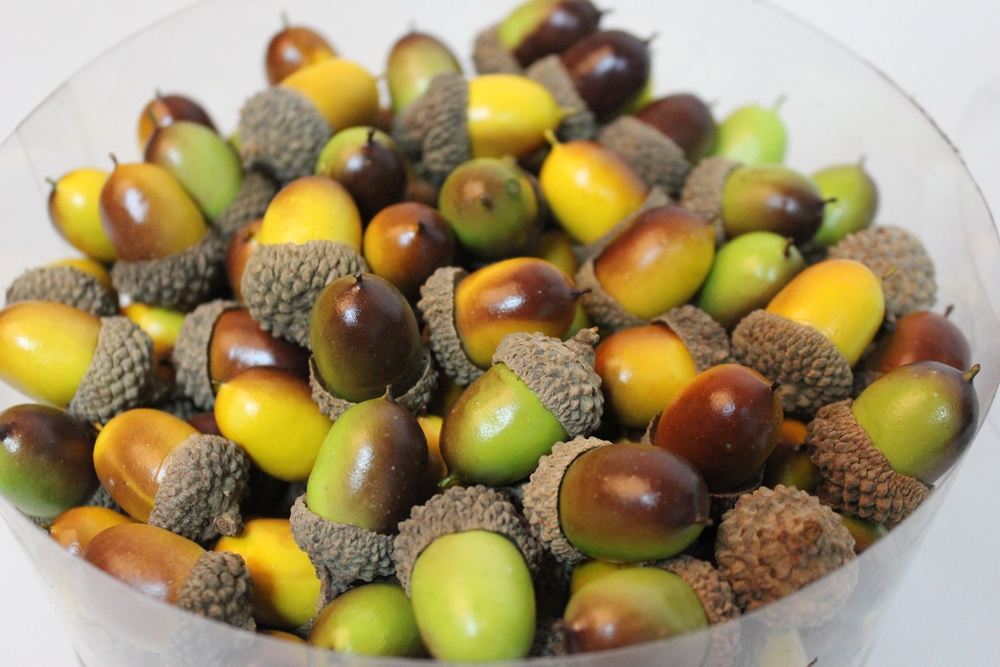 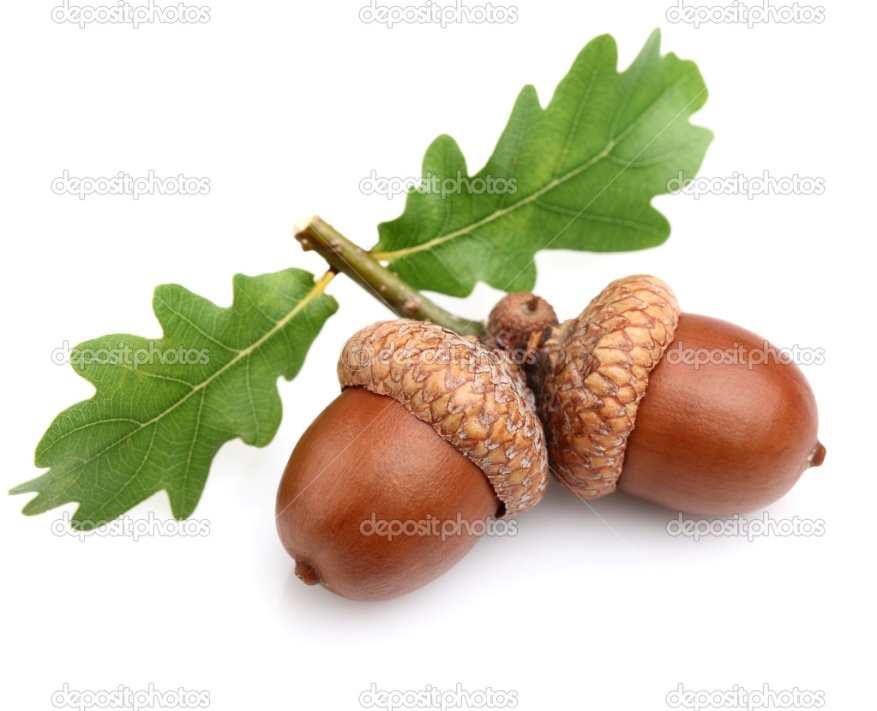 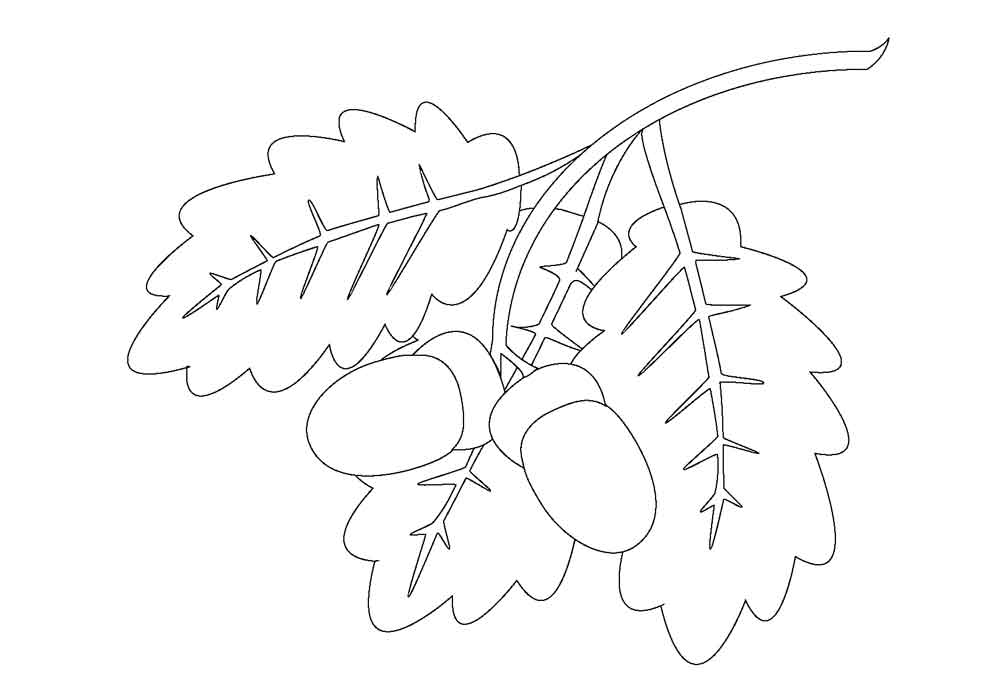 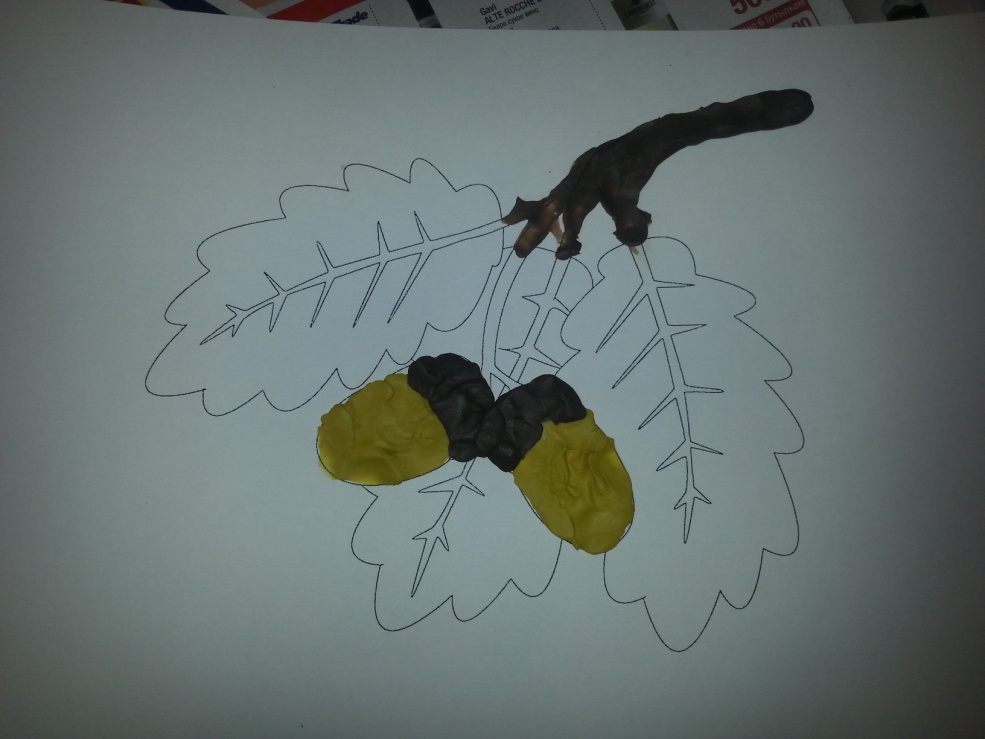 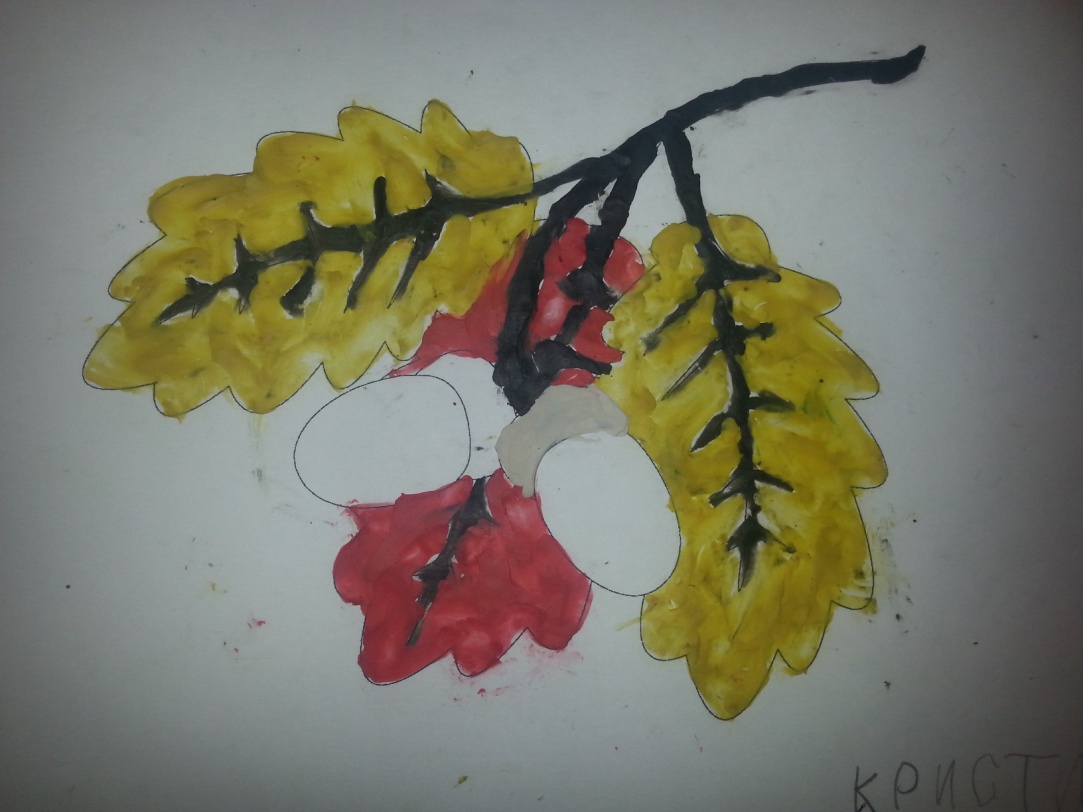 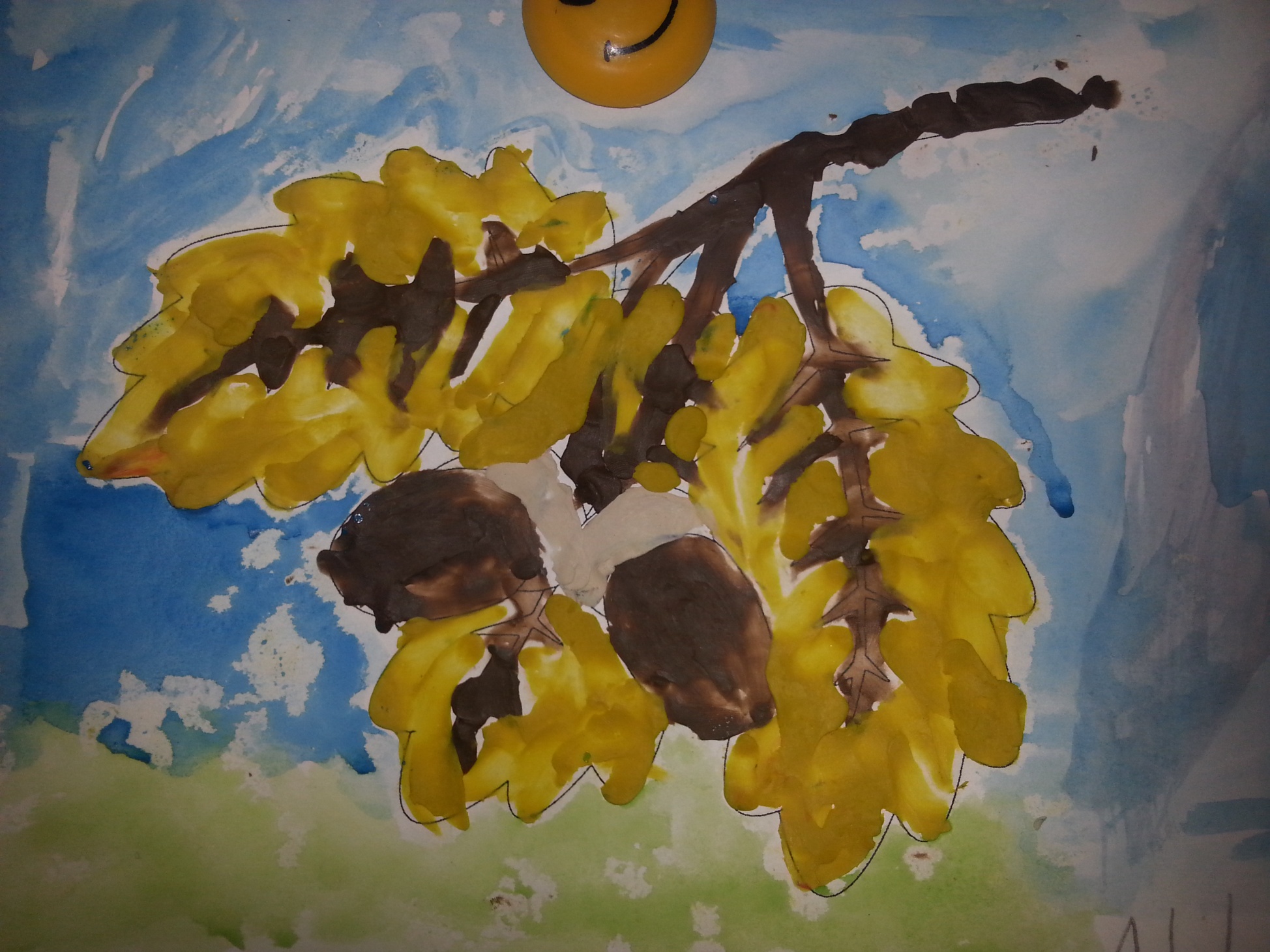 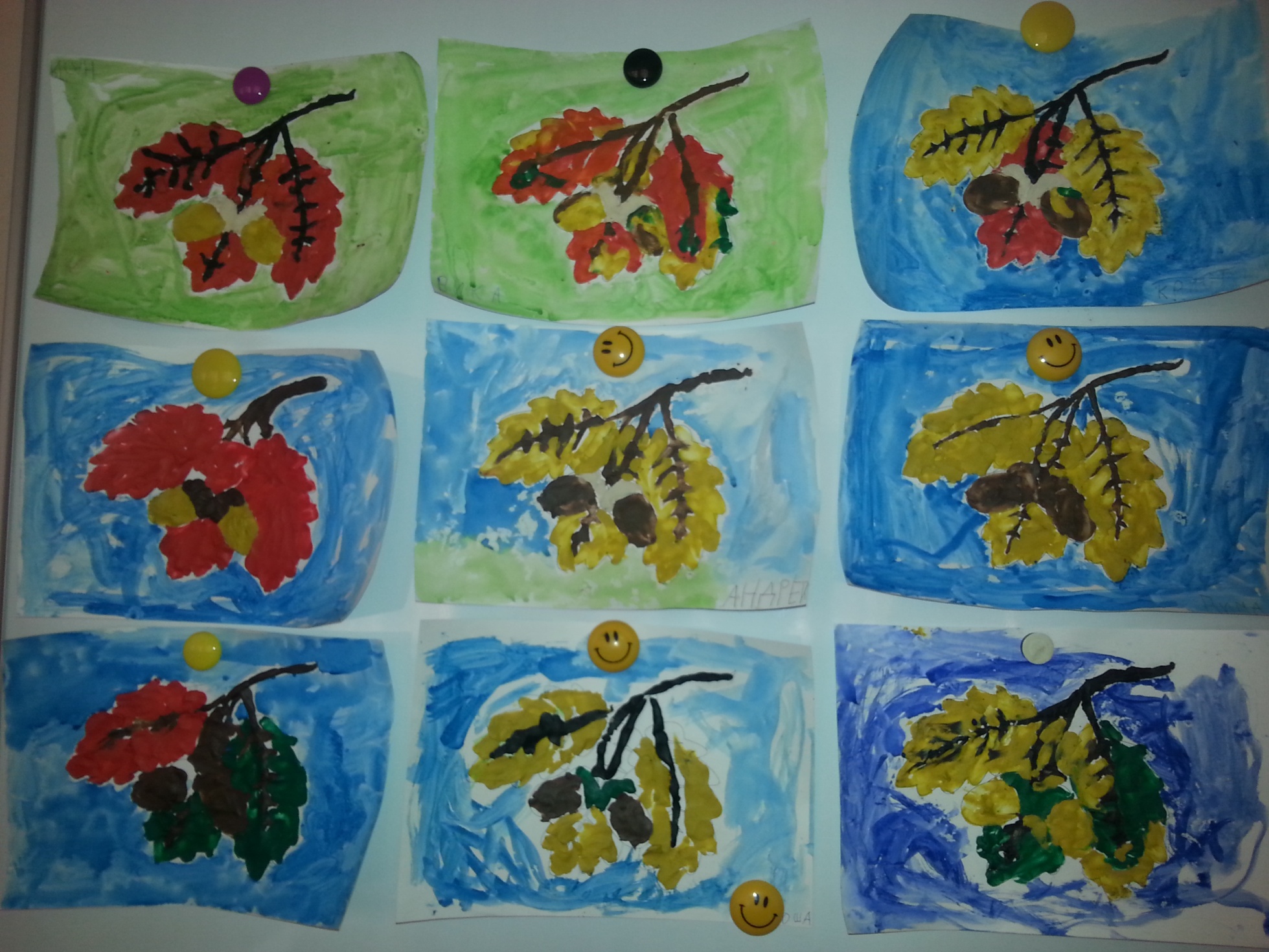